University of British Columbia, Department of Psychology
Physical Activity As a Moderator of Cognitive Function
G. Kyle Gooderham, Todd C. Handy
Covariates Affecting the Physical Activity-Cognition Relationship:
Age12
Sex13
BMI1
Sleep Hours14
Sleep Quality15
Weekly Sitting Time16

Research Question
The aim of this work is to address how some of the variance in findings is related to PA mode and intensity, and to consider how interplay between known covariates including age, sex, physical fitness, and sleep, alter those relationships. 
In addition, we examine two broad aspects of cognitive function, attention and working memory, in order to compare the direct affect of PA on cognitive performance.
Introduction
The effect of physical activity (PA) on cognition has long been recognized. However, despite a well-documented PA-cognition association in older adults and children, the effect of PA on cognitive functioning in young adults remains unclear.
Physical Activity Promotes:
Neuroplasticity1
Neurogenesis2
Neurotransmission3
Synaptic Plasticity4
Angiogenesis5
Mechanisms:
Brain-derived Neurotrophic Factor6
Insulin-like Growth Factor 17
Vascular Endothelial Growth Factor8
Cognitive Effects of Physical Activity
Executive Control9
Attentional Alerting10
Memory11
Methods
Participants
Attention Network Test & Backwards Digit Span
N = 103 (85 female, 13 male, 5 undeclared; Mean age = 20.05; SD = 1.94)
Sustained Attention to Response Task & Sternberg Task
N = 97 (80 female, 12 male, 5 undeclared; Mean age = 20.01; SD = 1.94) 
Cognitive Measures
Attention Network Test
Sustained Attention to Response Task
Backwards Digit Span
Sternberg Task
Physical Activity Measures
International Physical Activity Questionnaire
Daily Exercise Questionnaire
Day 8
Day 8
In lab
Day 1
Day 5
Day 6
Day 7
Day 1
Day 2
Day 3
Day 4
Cognitive Assessments
Attention Network Test
Sustained Attention to Response Task
Backward Digit Span
Sternberg Task
Physical Activity Assessments
International Physical Activity Questionnaire
Daily Exercise Questionnaire
At home
Training
Daily Exercise Questionnaire
Results
We provide evidence of a relationship between attentional functioning and PA but not working memory and PA.
Consistent with the selective effects of PA on a subset of cognitive processes, PA mode and intensity differentially affect cognitive performance on tasks.
Sex was observed to be a significant predictor of cognitive performance in seven of nine measured tasks. Despite this, males and females only differed on four of those tasks. Our findings suggest that when controlling for PA, sex emerges as an important predictor of cognitive function.
Conclusion
We demonstrate that PA modes and intensities differentially effected cognitive processes, such that particular combinations of mode and intensity benefitted cognition processes selectively. 
Further, we have confirmed the importance of sex as an influential predictor of cognitive performance. 
Despite assessing theoretically similar cognitive processes, it is evident from the differential findings that the neurophysiological effects of PA may achieve neurocognitive gains selectively. 
Generally, these results suggest that PA is predictive of cognitive performance on attentional tasks, but little evidence supports gains in working memory in young adults.
Limitations & Future Directions
Three limitations of this study should guide future research:
No direct measurement of PA was made.
The participant sample was largely female.
RCTs should assess the efficacy of different mode, duration, and intensity combinations.
References
Colcombe, S. J., Kramer, A. F., Erickson, K. I., Scalf, P., McAuley, E., Cohen, N. J., … Elavsky, S. (2004). Cardiovascular fitness, cortical plasticity, and aging. Proceedings of the National Academy of Sciences of the United States of America, 101(9), 3316–3321.
Fabel, K., & Kempermann, G. (2008). Physical Activity and the Regulation of Neurogenesis in the Adult and Aging Brain. NeuroMolecular Medicine, 10(2), 59–66.
Vivar, C., Potter, M. C., & van Praag, H. (2012). All About Running: Synaptic Plasticity, Growth Factors and Adult Hippocampal Neurogenesis. In C. Belzung & P. Wigmore (Eds.), Neurogenesis and Neural Plasticity (Vol. 15, pp. 189–210). Berlin, Heidelberg: Springer Berlin Heidelberg.
Hu, S., Ying, Z., Gomez-Pinilla, F., & Frautschy, S. A. (2009). Exercise can increase small heat shock proteins (sHSP) and pre- and post-synaptic proteins in the hippocampus. Brain Research, 1249, 191–201. 
Morland, C., Andersson, K. A., Haugen, Ø. P., Hadzic, A., Kleppa, L., Gille, A., … Bergersen, L. H. (2017). Exercise induces cerebral VEGF and angiogenesis via the lactate receptor HCAR1. Nature Communications, 8.
Kramer, A. F., & Erickson, K. I. (2007). Capitalizing on cortical plasticity: influence of physical activity on cognition and brain function. Trends in Cognitive Sciences, 11(8), 342–348.
Cassilhas, R. C., Lee, K. S., Fernandes, J., Oliveira, M. G. M., Tufik, S., Meeusen, R., & de Mello, M. T. (2012). Spatial memory is improved by aerobic and resistance exercise through divergent molecular mechanisms. Neuroscience, 202, 309–317.
Morland, C., Andersson, K. A., Haugen, Ø. P., Hadzic, A., Kleppa, L., Gille, A., … Bergersen, L. H. (2017). Exercise induces cerebral VEGF and angiogenesis via the lactate receptor HCAR1. Nature Communications, 8.
Colcombe, S. J., & Kramer, A. F. (2003). Fitness effects on the cognitive function of older adults: a meta-analytic study. Psychological Science, 14(2), 125–130.
Loprinzi, P. D., Frith, E., Edwards, M. K., Sng, E., & Ashpole, N. (2018). The Effects of Exercise on Memory Function Among Young to Middle-Aged Adults: Systematic Review and Recommendations for Future Research. American Journal of Health Promotion, 32(3), 691–704. 
Huertas, F., Zahonero, J., Sanabria, D., & Lupiáñez, J. (2011). Functioning of the Attentional Networks at Rest vs. During Acute Bouts of Aerobic Exercise. Journal of Sport and Exercise Psychology, 33(5), 649–665. 
Cox, E. P., O’Dwyer, N., Cook, R., Vetter, M., Cheng, H. L., Rooney, K., & O’Connor, H. (2016). Relationship between physical activity and cognitive function in apparently healthy young to middle-aged adults: A systematic review. Journal of Science and Medicine in Sport, 19(8), 616–628. 
Barha, C. K., Davis, J. C., Falck, R. S., Nagamatsu, L. S., & Liu-Ambrose, T. (2017). Sex differences in exercise efficacy to improve cognition: A systematic review and meta-analysis of randomized controlled trials in older humans. Frontiers in Neuroendocrinology, 46, 71–85. 
Lim, J., & Dinges, D. F. (2010). A meta-analysis of the impact of short-term sleep deprivation on cognitive variables. Psychological Bulletin, 136(3), 375–389.
Ho, S., Kozik, P., Gooderham, G. K., & Handy, T. C. (2017). Sleeping and Exercising to a Better Grade: The Impact of Sleep Quality and Aerobic Physical Activity on Academic Performance. Unpublished manuscript.
Kamijo, K., & Takeda, Y. (2009). General physical activity levels influence positive and negative priming effects in young adults. Clinical Neurophysiology, 120(3), 511–519.

Acknowledgements 
We acknowledge the support of the Natural Sciences and Engineering Research Council of Canada (NSERC).
Thank you to the Kitty Heller Alter Ego Trust for their support.
We thank the Physical Activity and Precision Health Cluster at the University of British Columbia for their support.
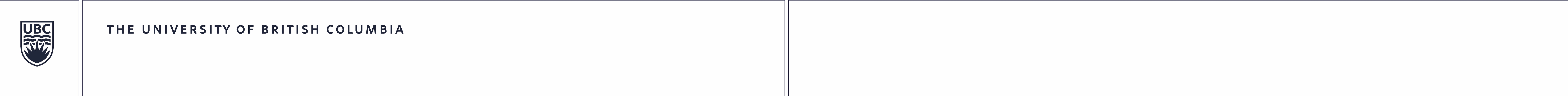 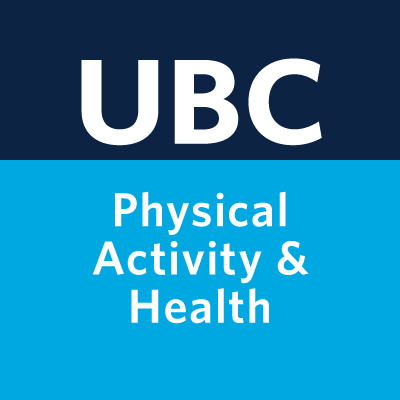 Partners
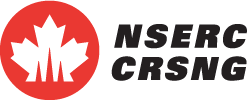